Let’s practise Sam’s Sounds and Tricky Words!
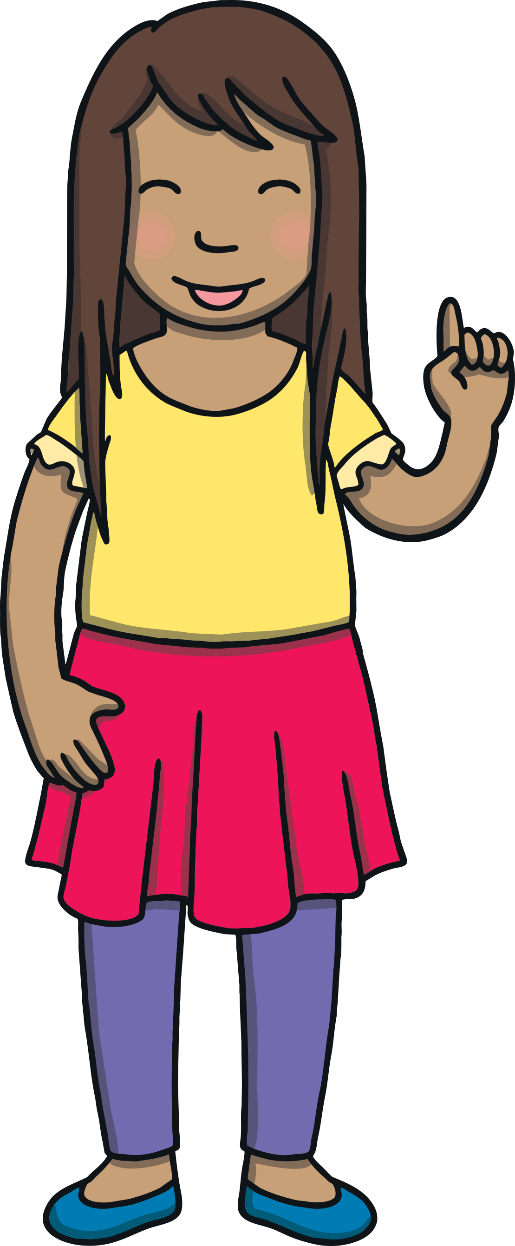 Revisit and Review
j
v
qu
or
oo
ur
ar
oo
oa
er
ow
igh
air
ear
ure
oi
sh
th
ng
th
ai
ee
y
x
z
w
ch
they
here
my
was
you
he
she
we
me
be
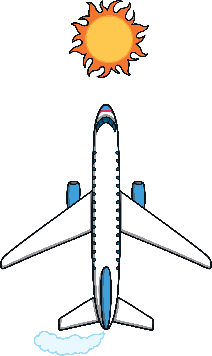 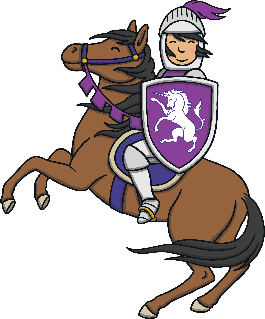 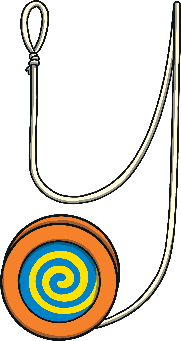 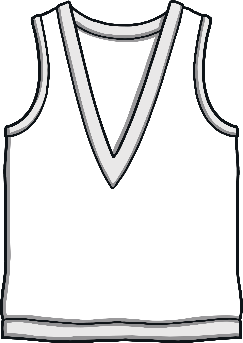 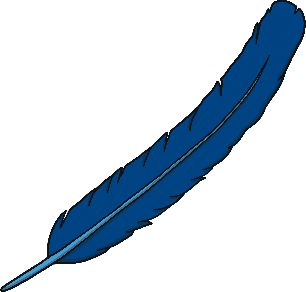 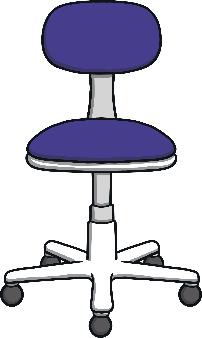 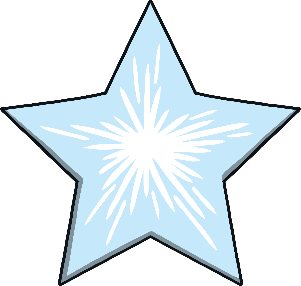 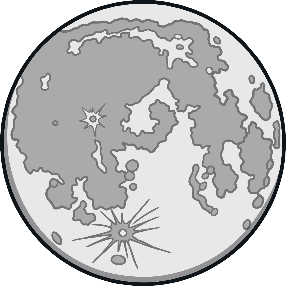 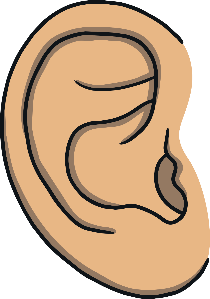 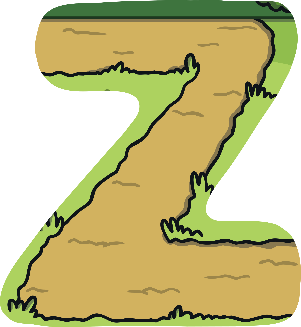 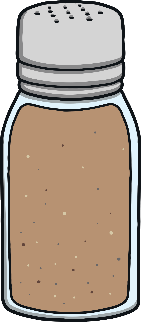 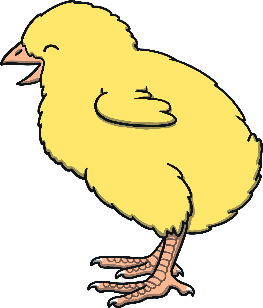 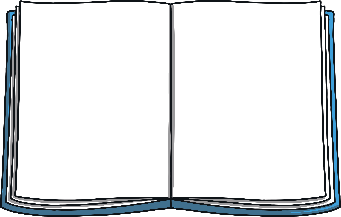 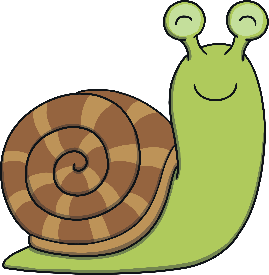 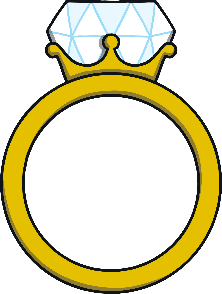 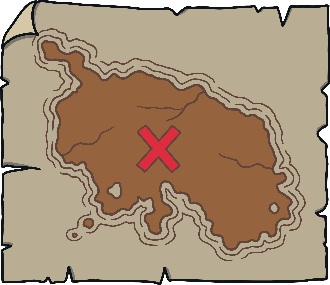 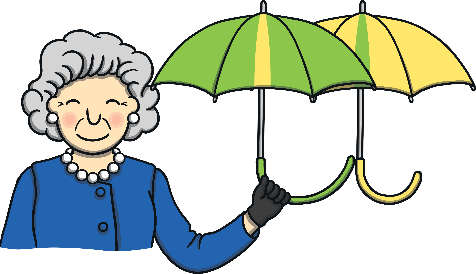 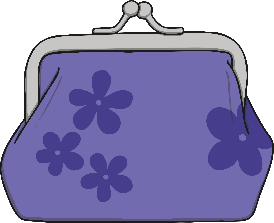 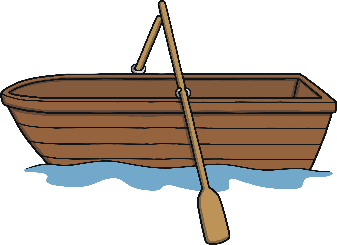 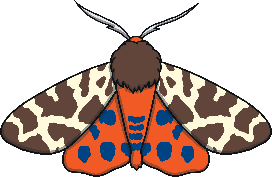 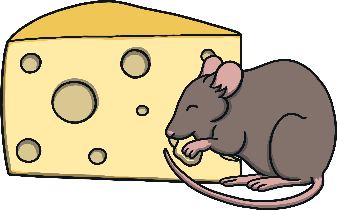 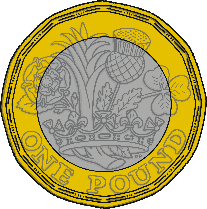 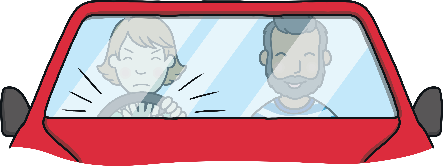 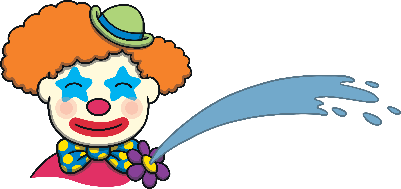 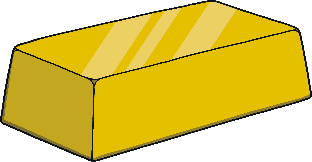 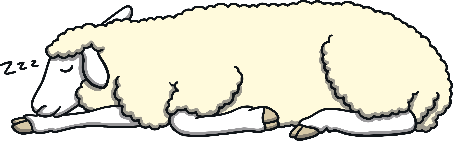 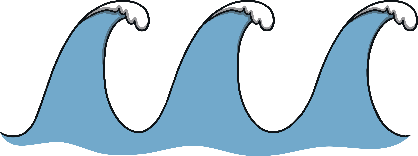 Duck Name and Letter Match
Can you match the duck to their duckling? 
Can you say the name and sound the letter makes?
Revisit and Review
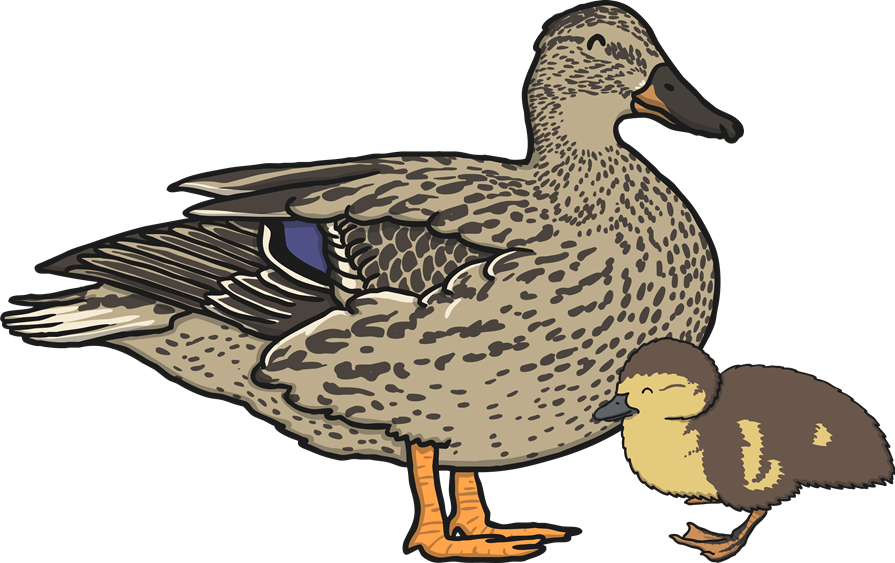 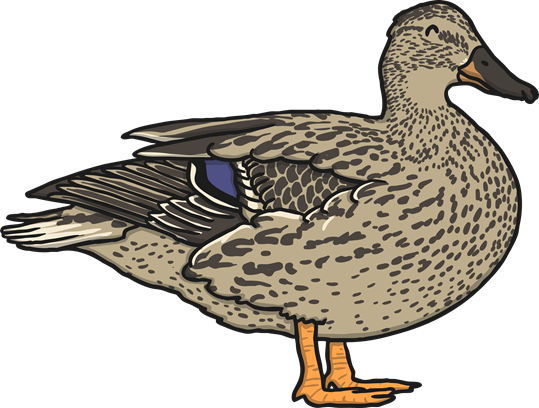 J
Revisit and Review
y
p
j
o
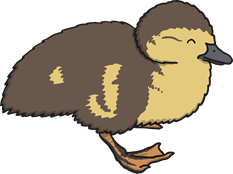 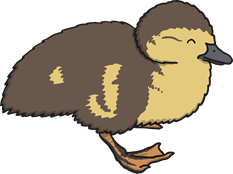 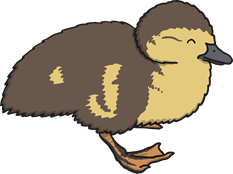 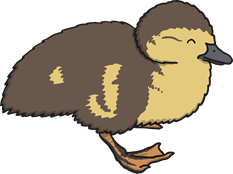 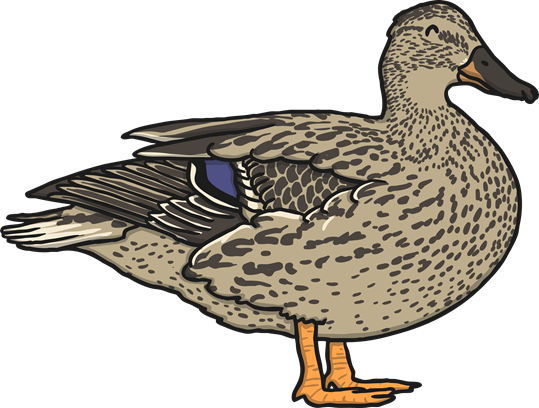 M
Revisit and Review
x
m
a
i
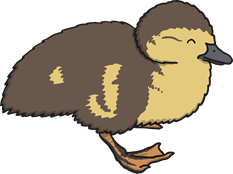 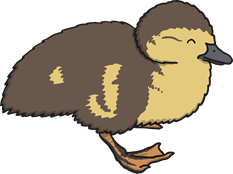 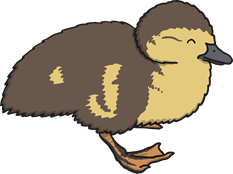 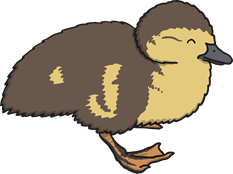 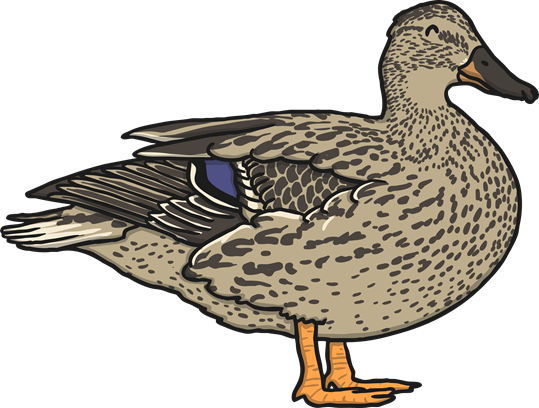 H
Revisit and Review
n
u
v
h
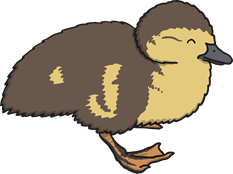 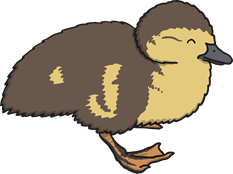 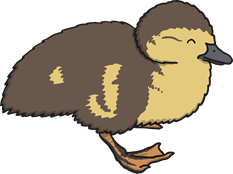 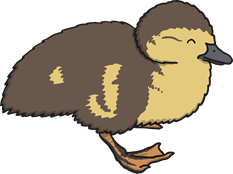 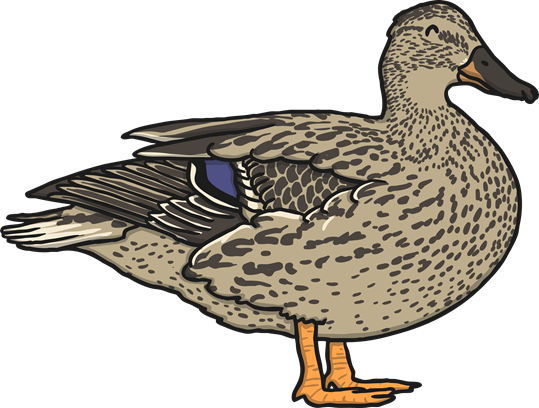 A
Revisit and Review
a
y
f
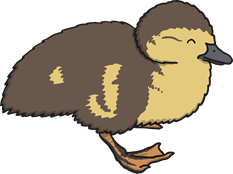 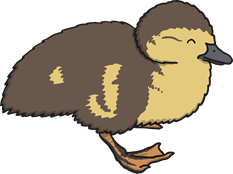 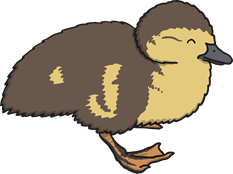 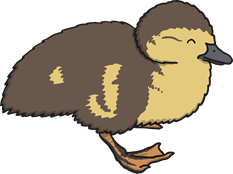 d
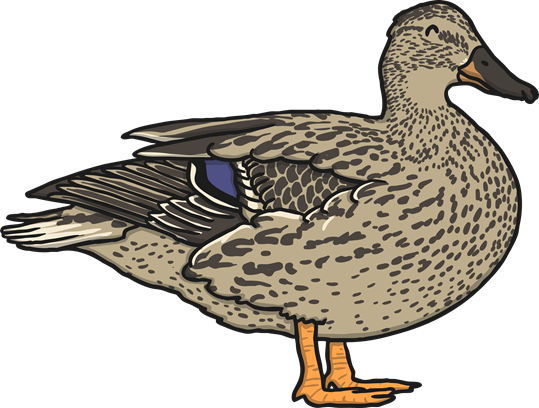 Z
Revisit and Review
z
e
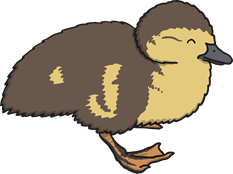 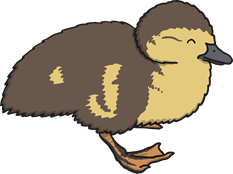 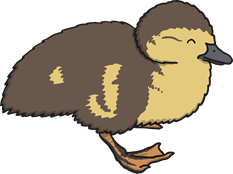 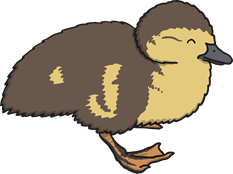 r
b
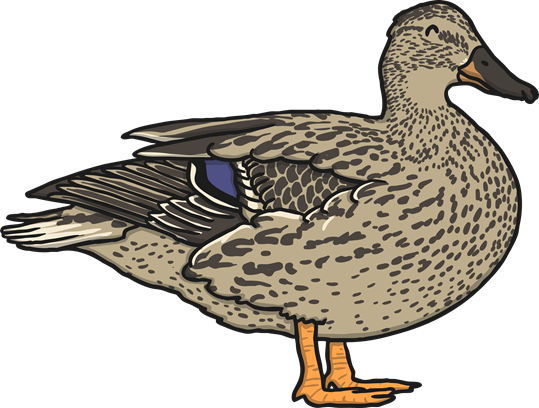 X
Revisit and Review
x
s
t
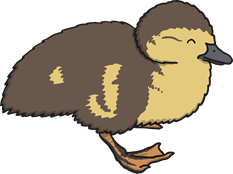 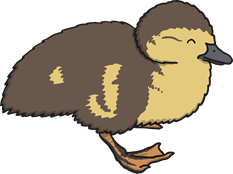 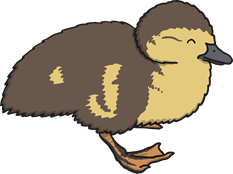 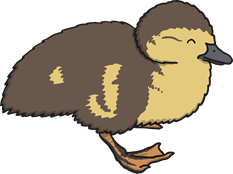 k
Today, we are recapping…
sh
th
th
ng
Teach
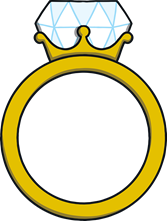 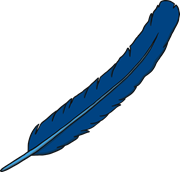 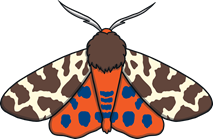 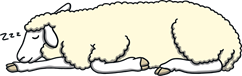 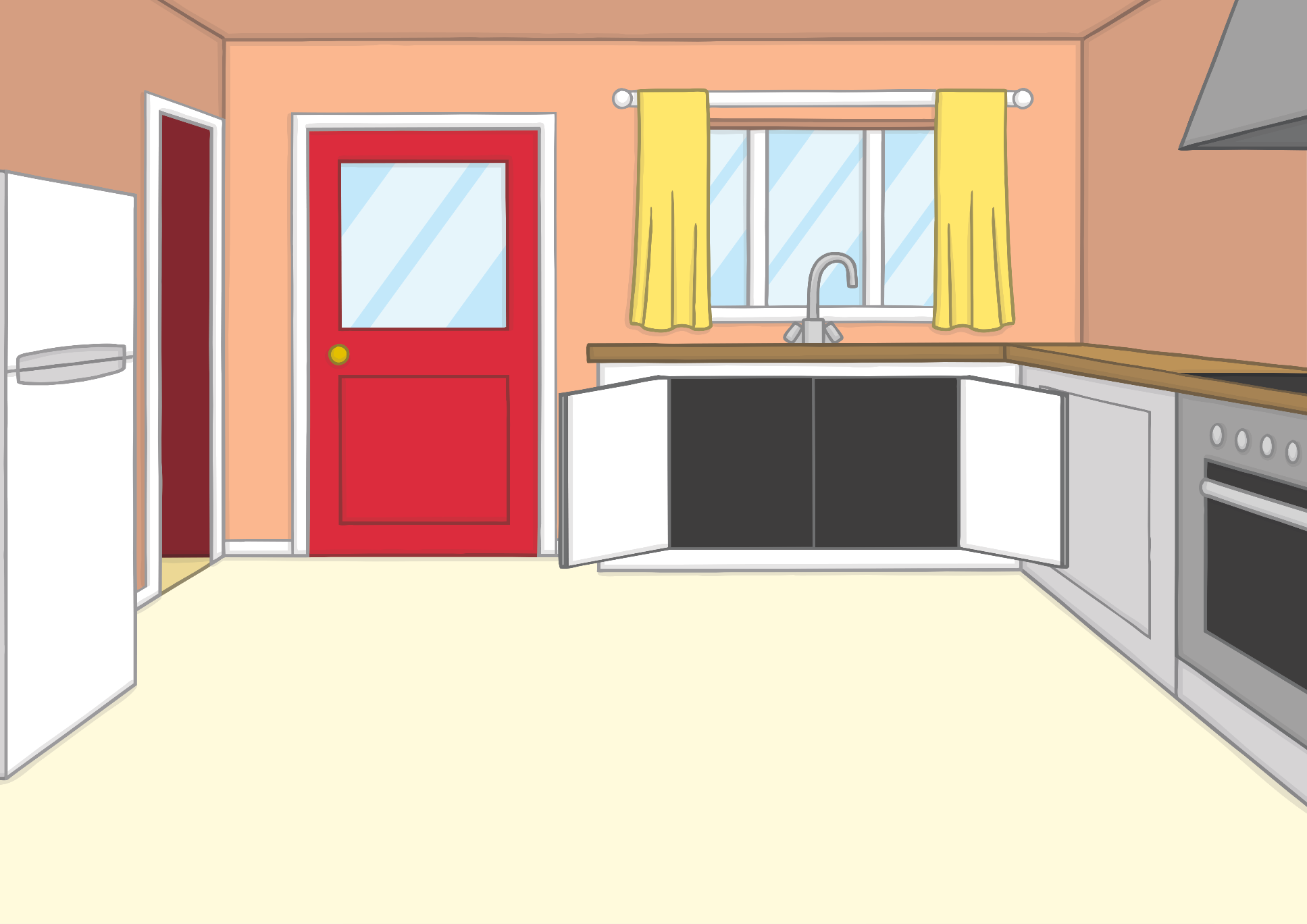 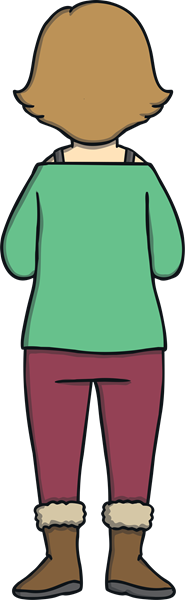 Teach
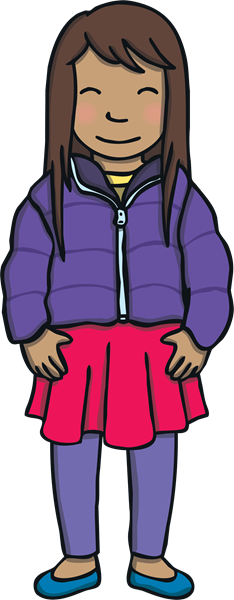 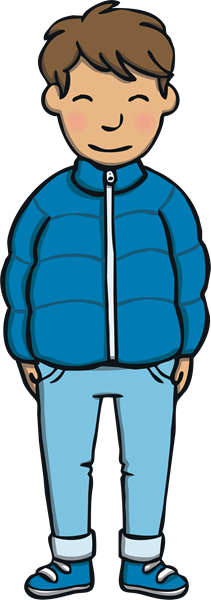 “We need to go to the big shop,” said Mum, as she looked in the food cupboards. Kit and Sam put on their coats and shoes while Mum got the carrier bags ready.
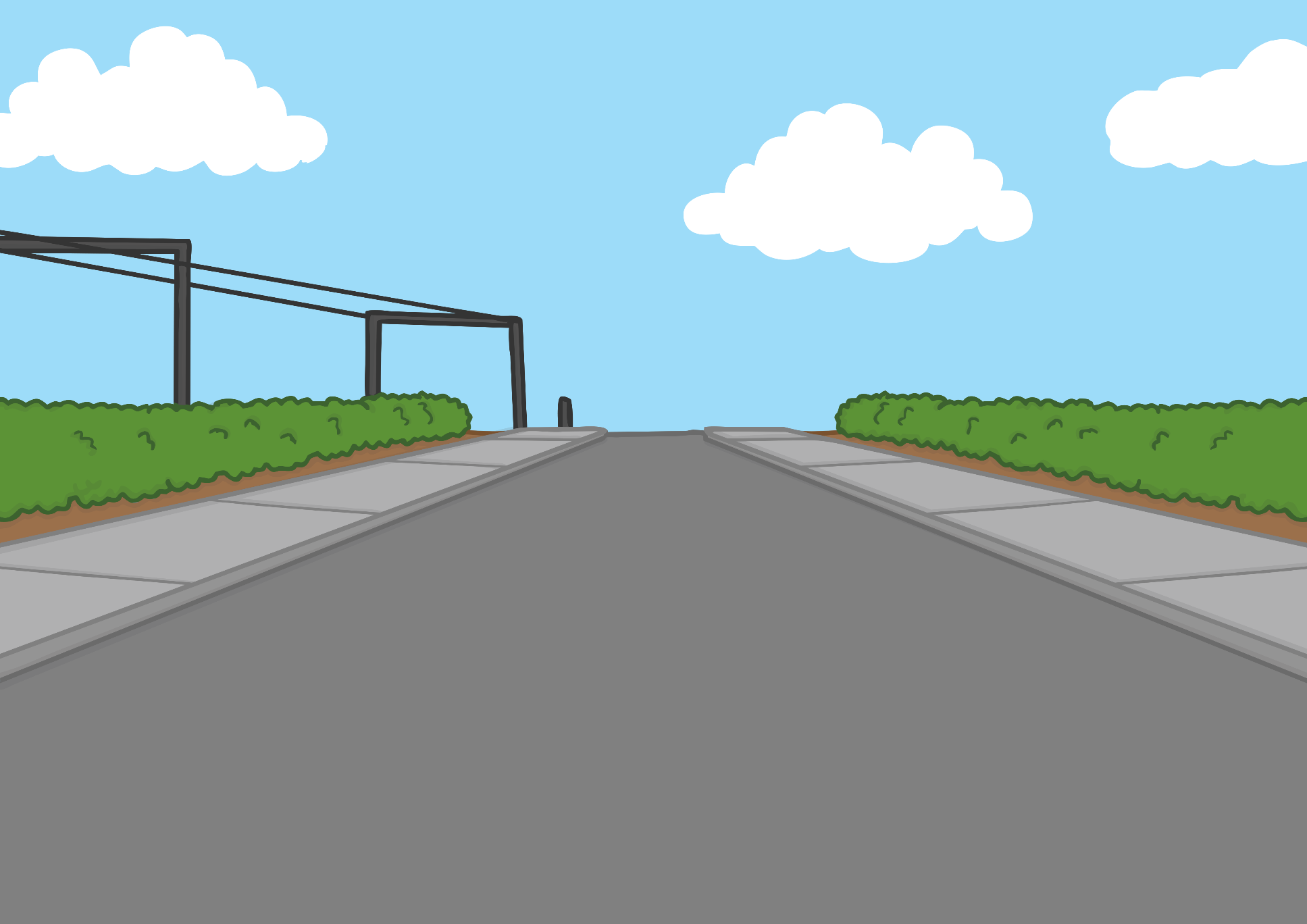 Teach
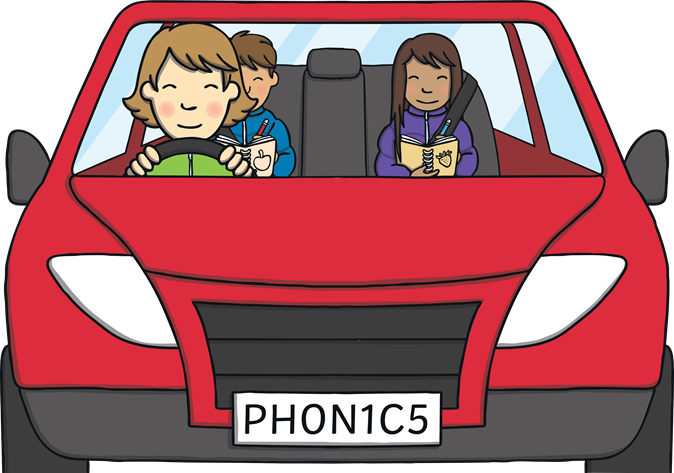 On the way, Kit and Sam drew pictures of the things they might need. “Can we have fish for tea?” said Sam. “Fish is my favourite!”
“Of course,” said Mum.
Shopping List
Kit and Sam have drawn some pictures of what they need from the shop. Can you help to write a word to match?
Practise
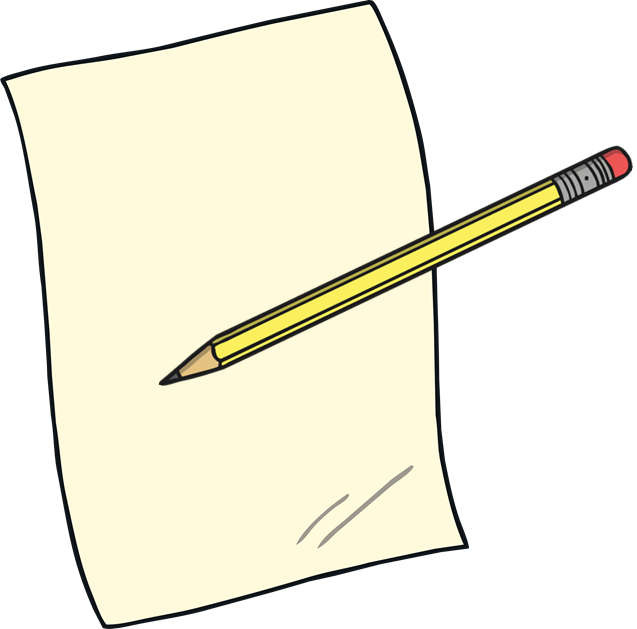 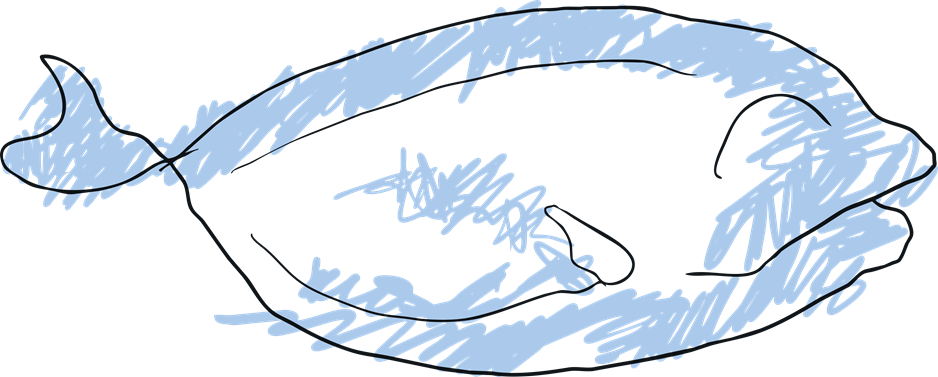 Practise
fish
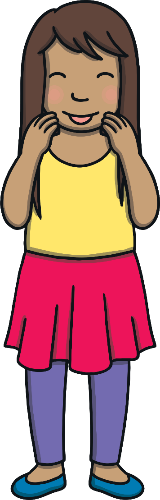 Show Suggestion
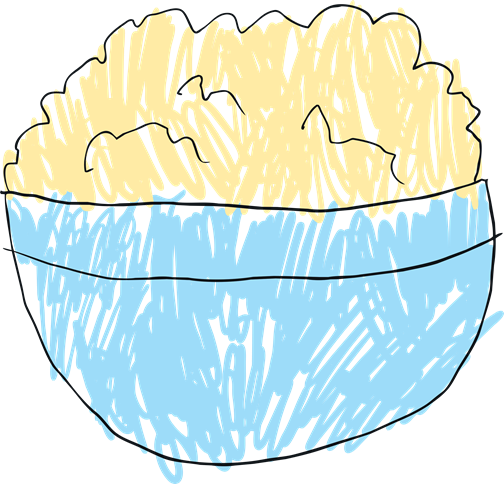 Practise
mash
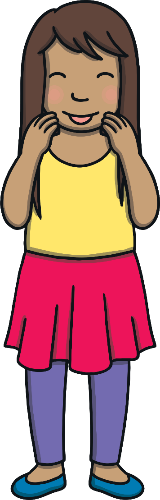 Show Suggestion
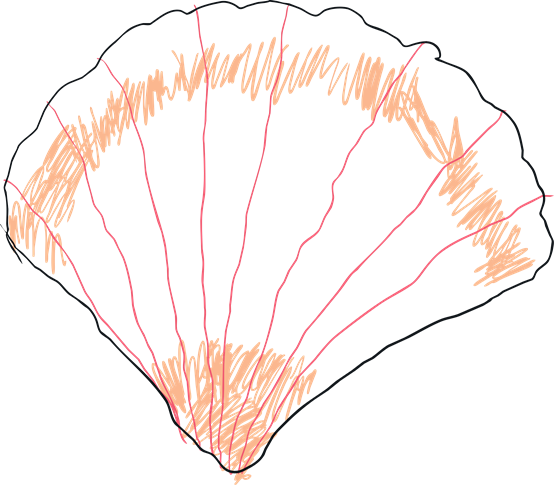 Practise
shell
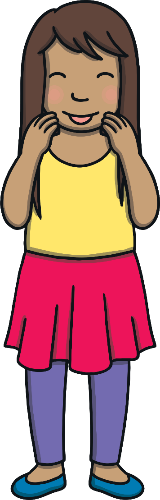 Show Suggestion
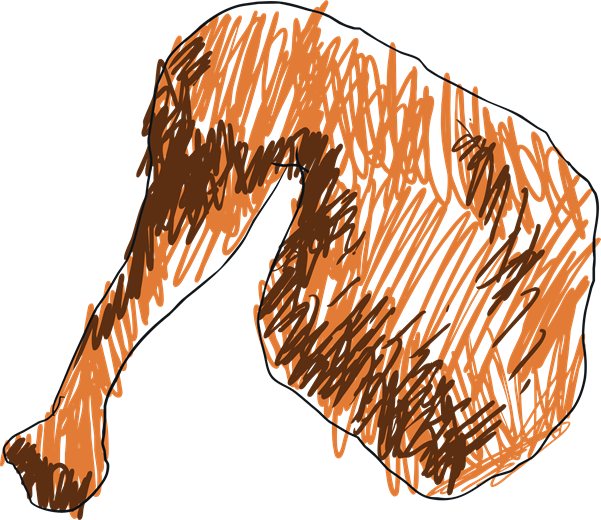 Practise
chicken thigh
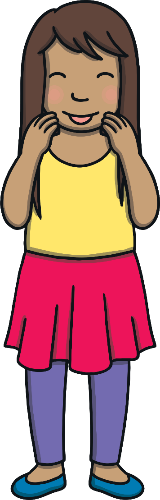 Show Suggestion
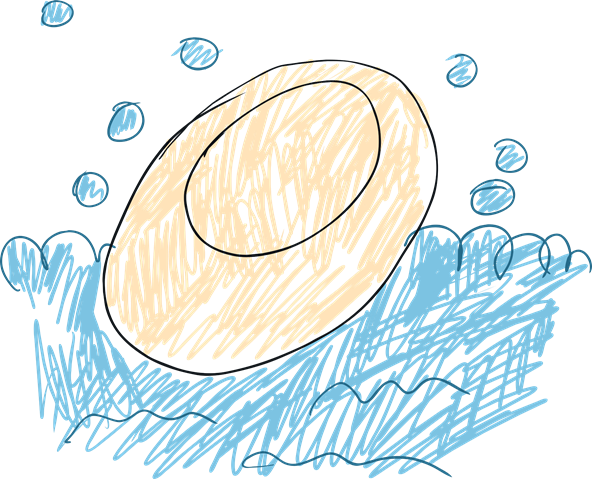 Practise
bath soap
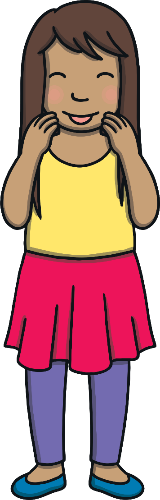 Show Suggestion
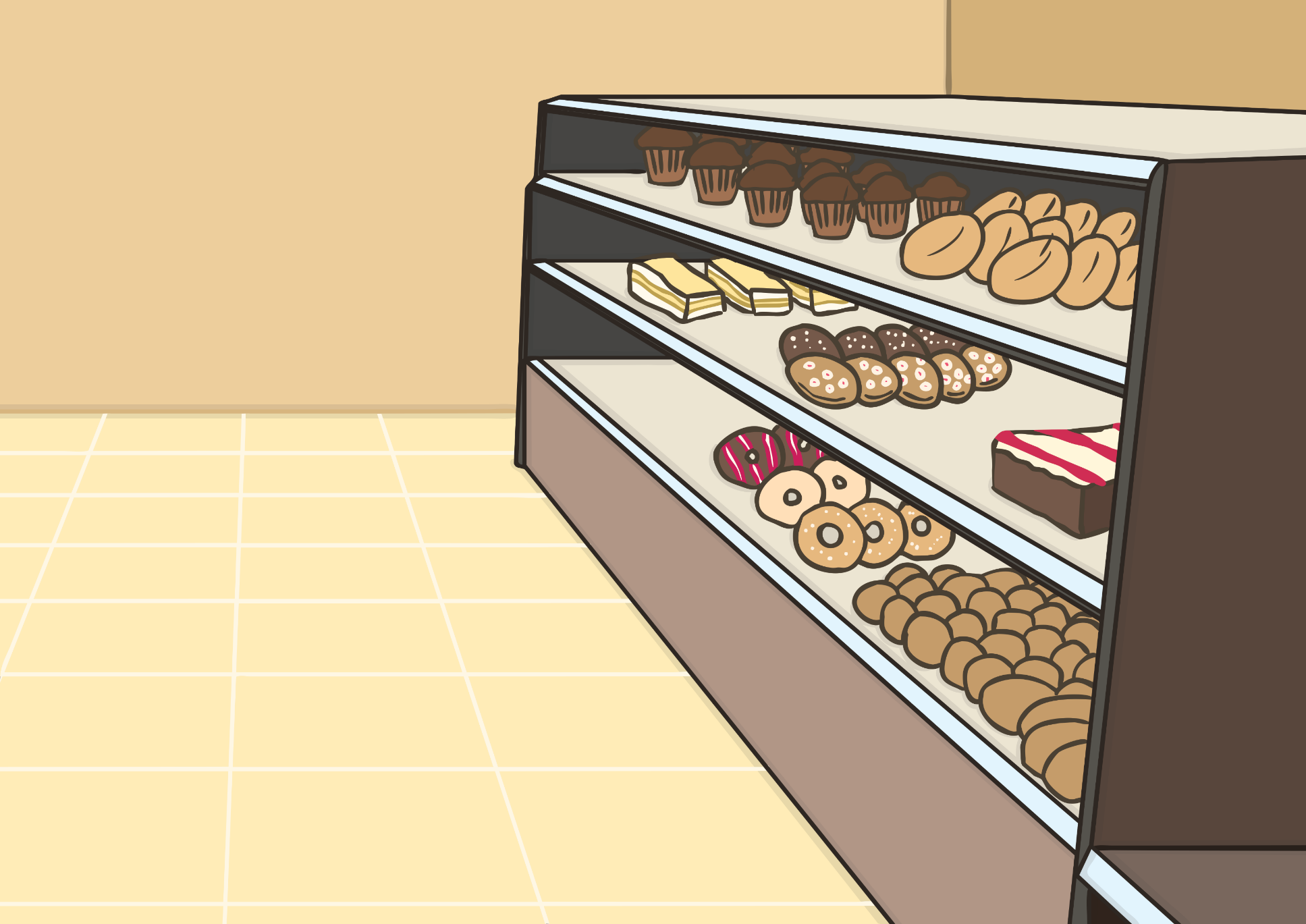 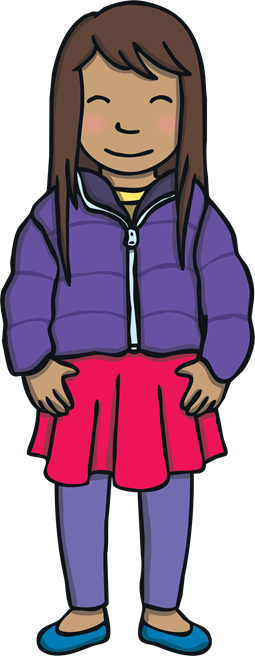 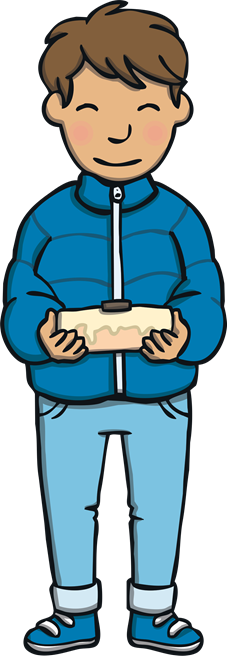 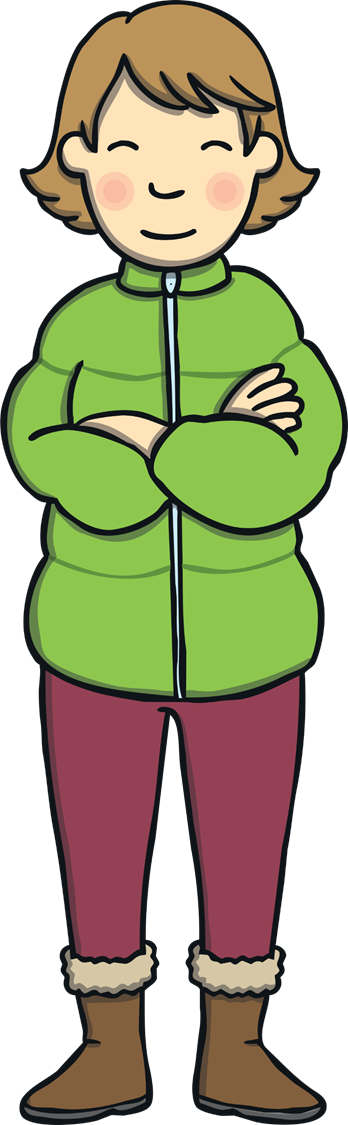 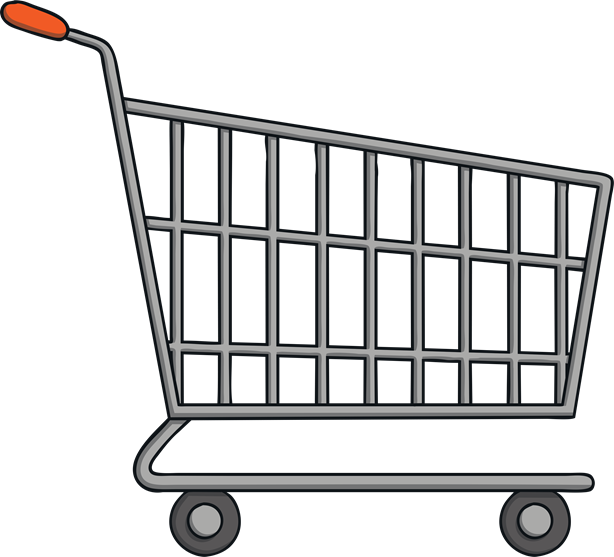 Apply
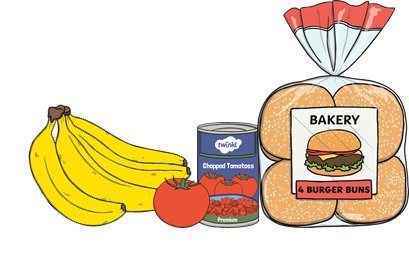 Kit and Sam helped Mum to get everything they needed and put it carefully in the trolley. They even got a special long cake for dessert.
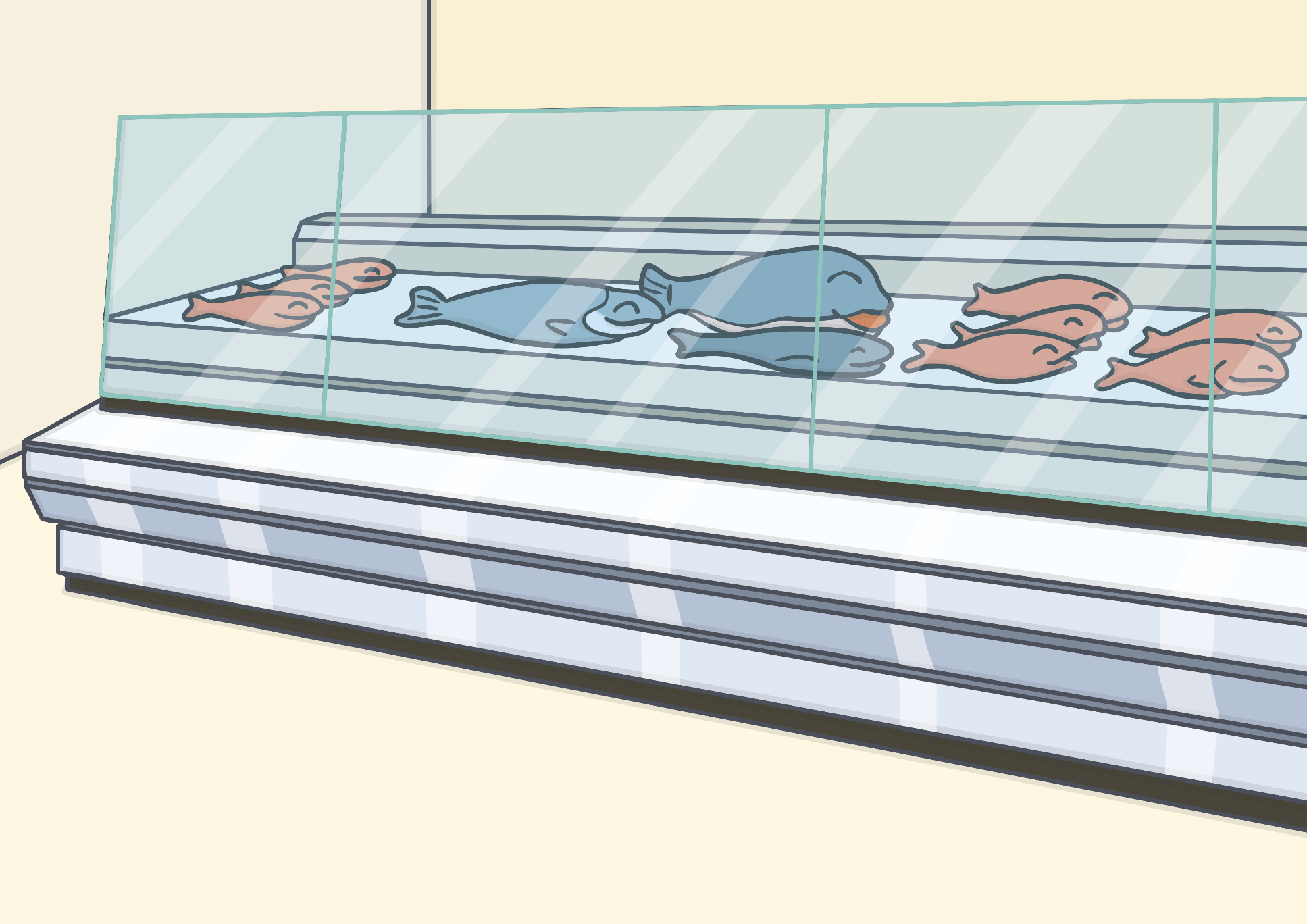 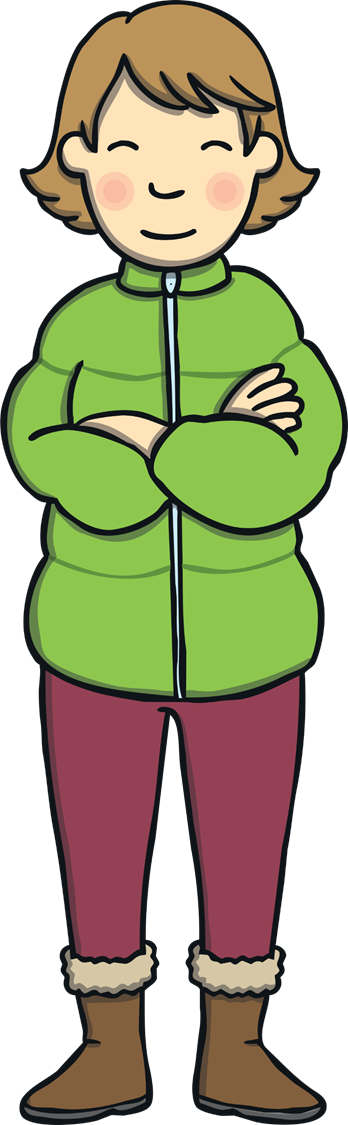 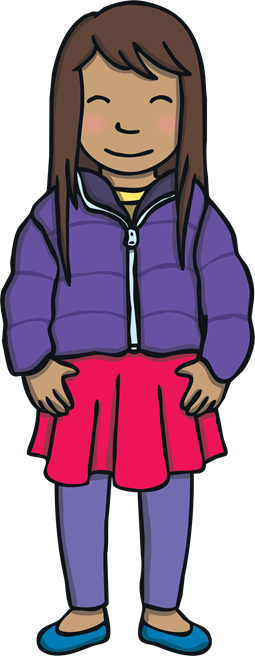 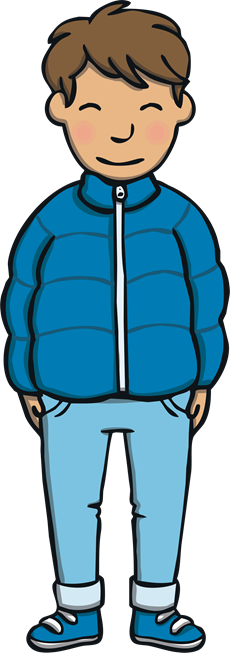 Apply
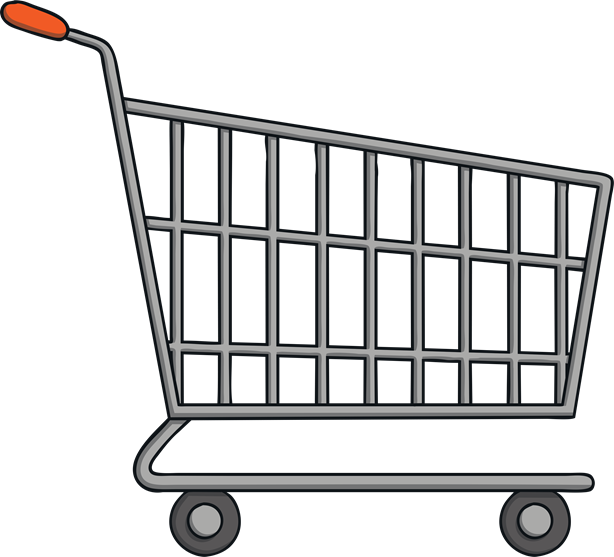 “We still haven’t found the fish,” said Sam, disappointedly. “Hang on,” said Mum, “here it is!” As they turned into the aisle, Kit and Sam saw a huge stall with lots of different fish!
Caption Time
What did Kit and Sam think was best about the shop? Write a caption to match the picture.
Apply
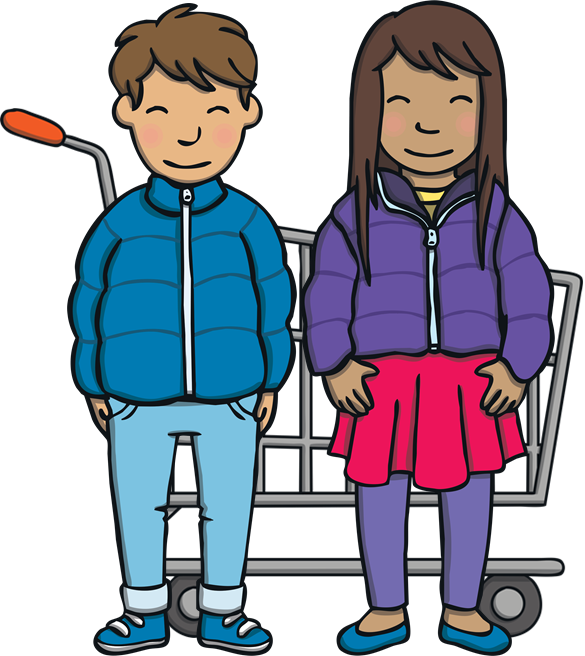 X
Click ‘Sound Buttons On/Off’ to select whether you want to show sound buttons under the sentence.
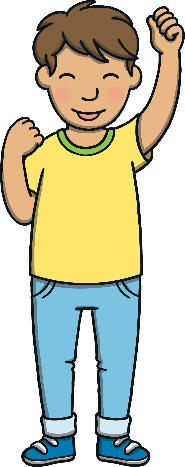 Click me for Kit’s teaching tips!
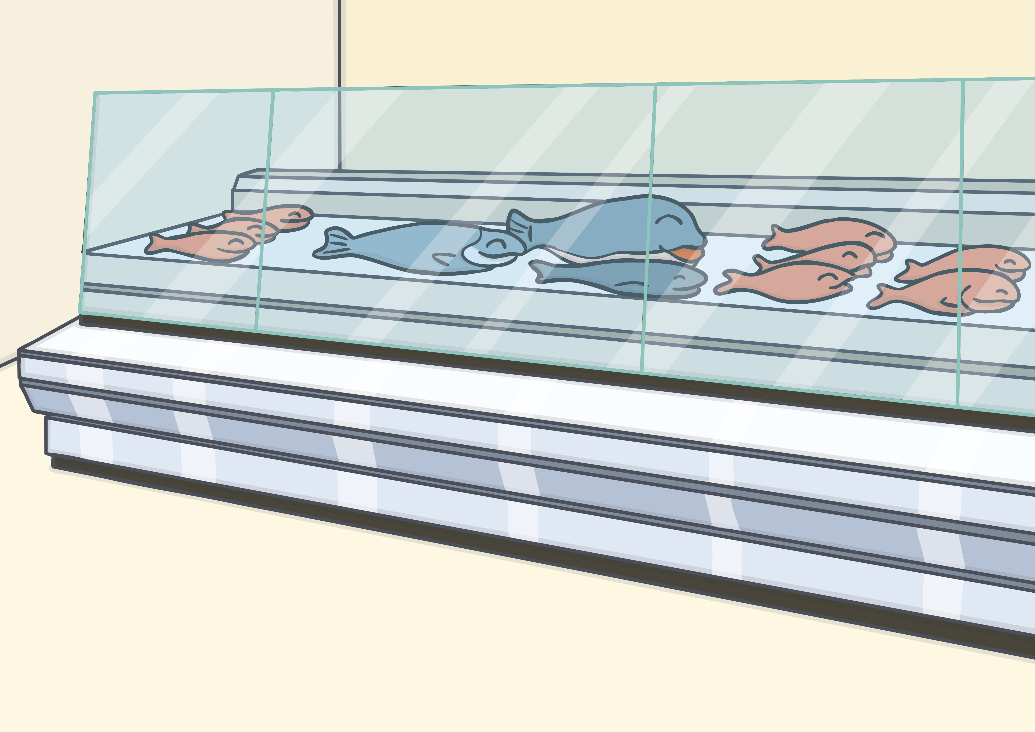 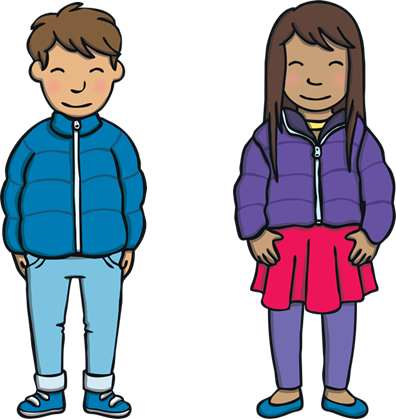 Apply
Here is a good shop for fish.
Sound Buttons On/Off
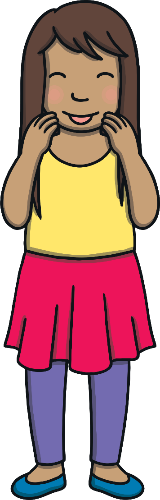 Show
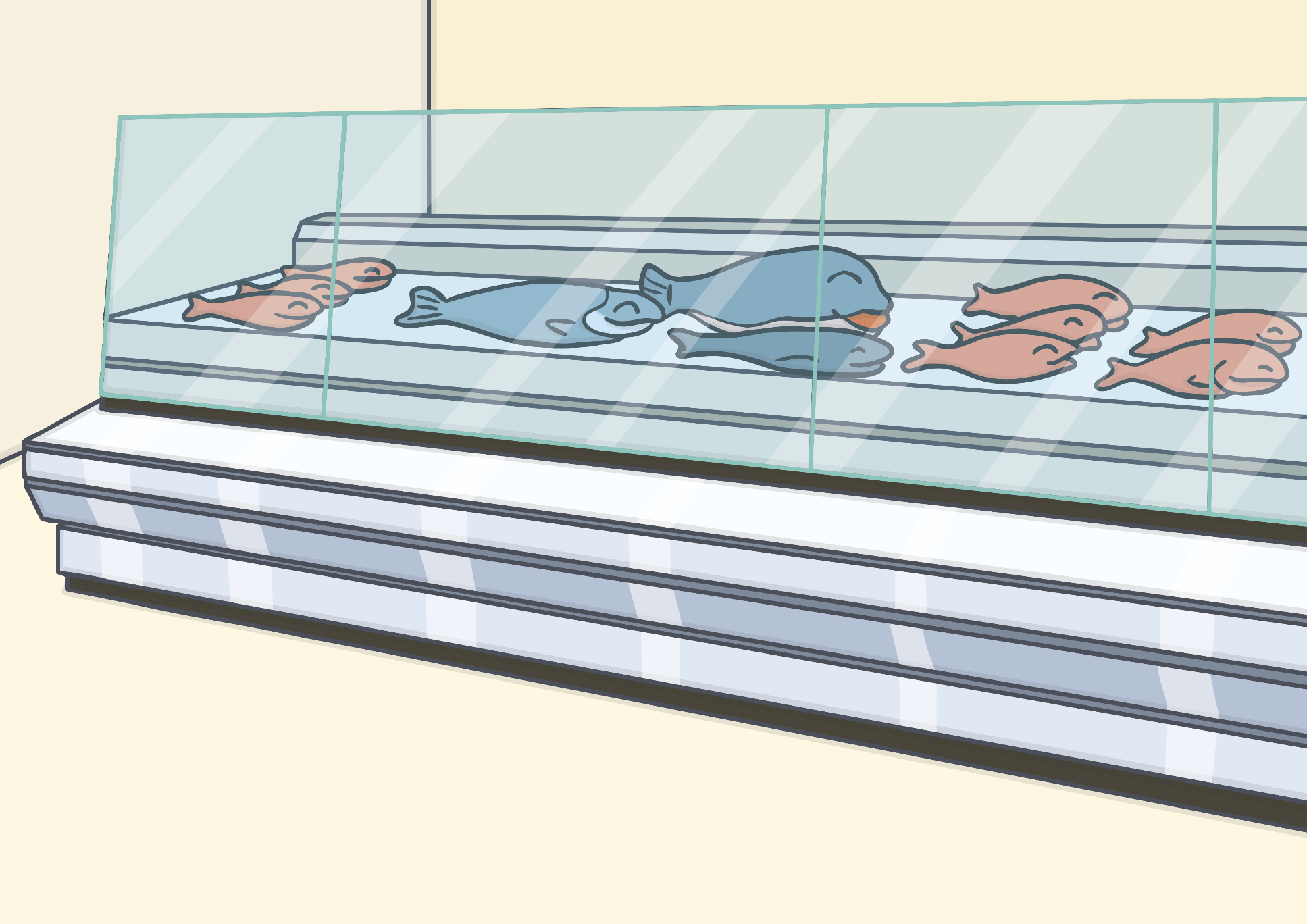 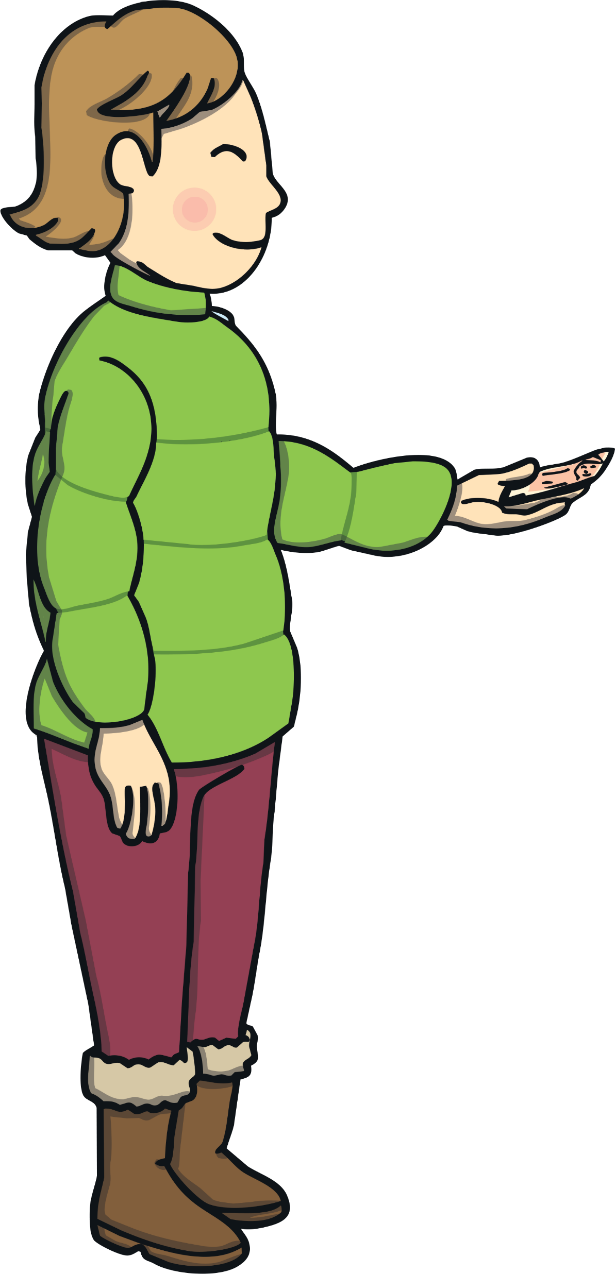 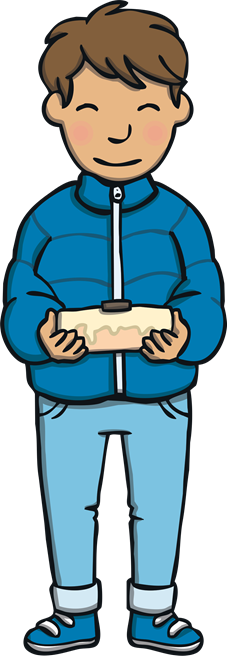 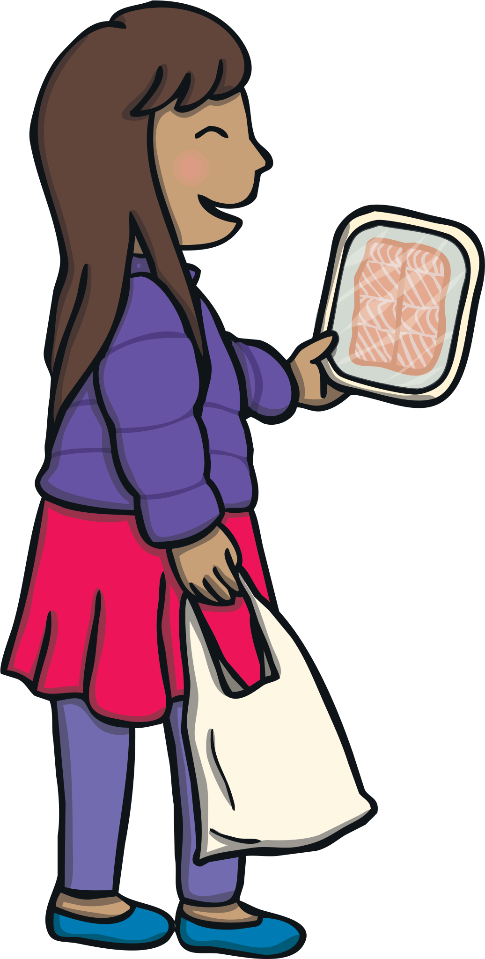 Apply
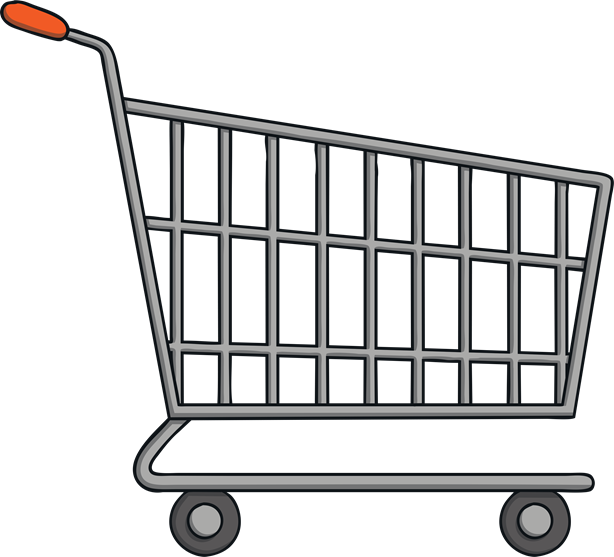 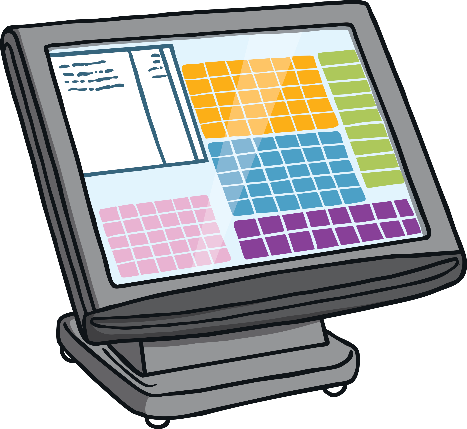 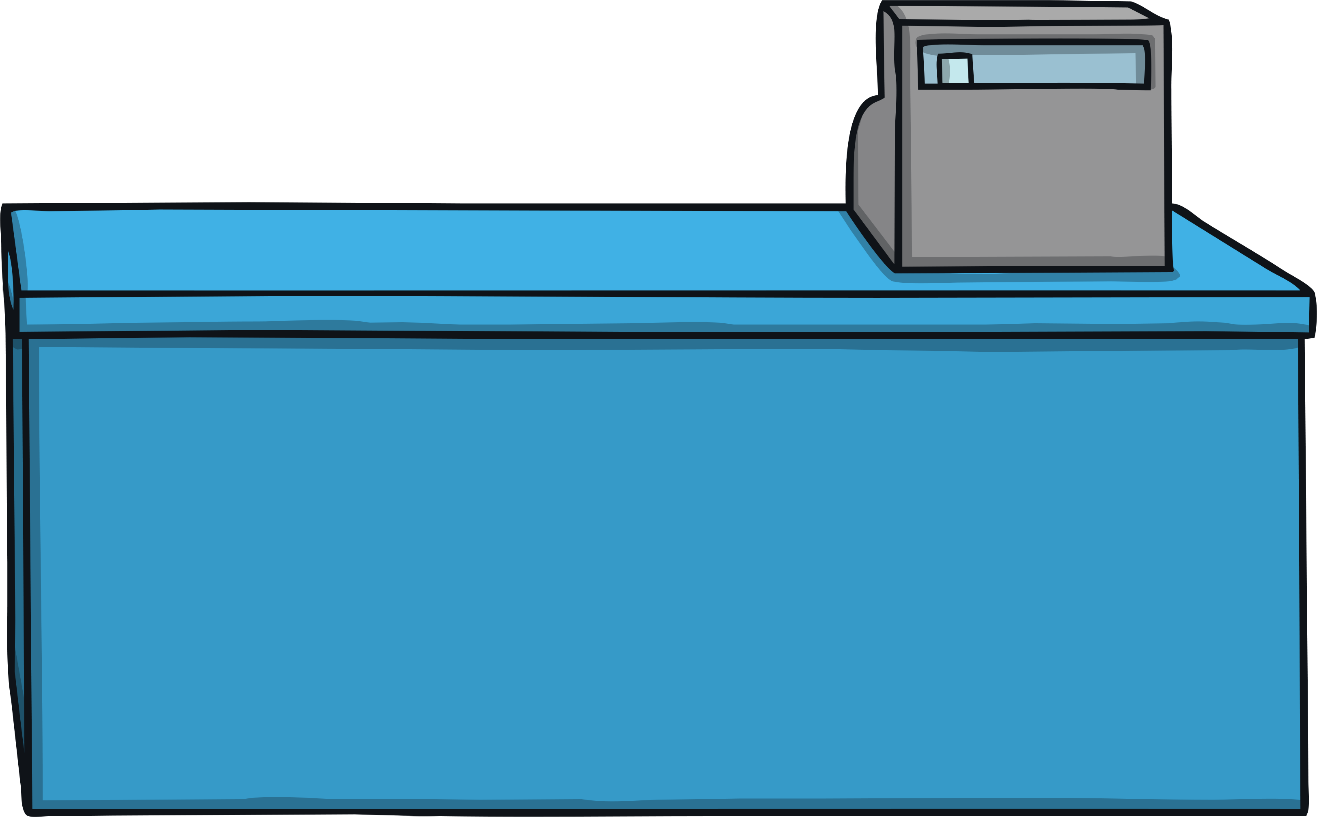 Mum got out her cash and paid at the till. Kit and Sam helped to put the shopping into Mum’s carrier bags. “I can’t wait for tea!” said Sam. 
“I am glad we found the fish,” said Kit, “but I’m glad we found the cake too!”
Today, we have recapped…
sh  th  th  ng
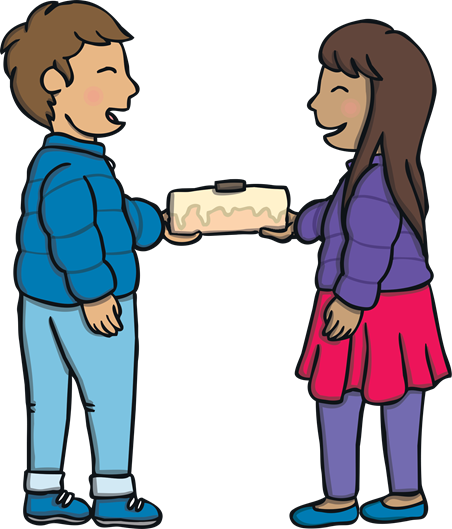